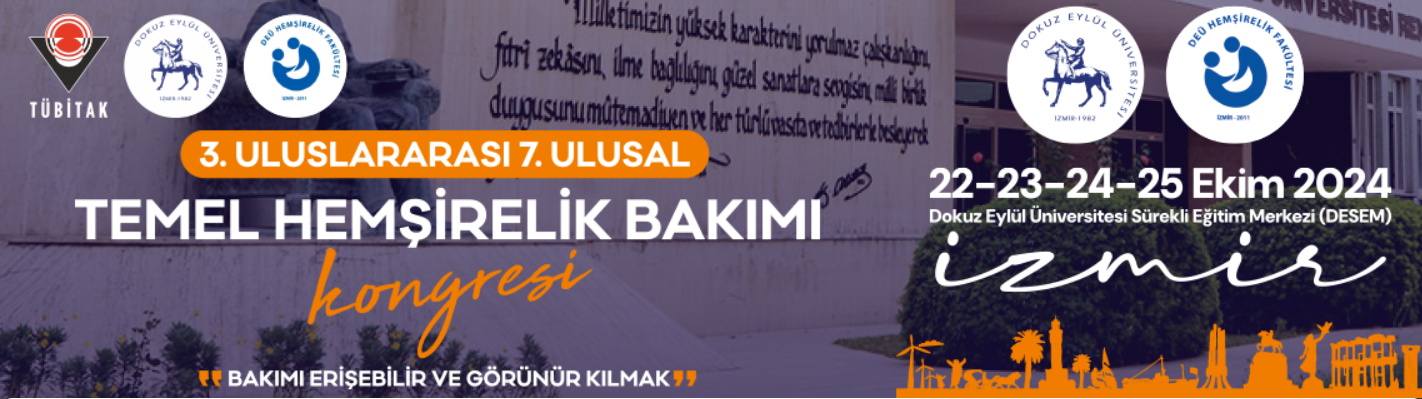 BAŞLIK, Times New Roman, Kalın (14 pt, bold) Sunucu Yazar Adı1, Diğer Yazarlar2 (12 pt, bold)1 Üniversite / Kurum / Kurum Adresi2 Üniversite / Kurum / Kurum AdresiSunan Yazar E-mail
Poster bildirinizi bu alana ekleyebilirsiniz,

Resim , tablo ve şekil ekleyebilirsiniz. 

Poster 1 sayfayı geçmemelidir.



Düzenlenen PowerPoint posterleriniz tarafımızca bilimsel programda yer alan gün ve saatte kongre merkezinde sunulacaktır. Poster sunucu yazarlarının salonda bulunması ZORUNLUDUR. 
Basılı poster getirilmesi ZORUNLUDUR.
Poster ölçüleri: En – 85 cm Yükseklik: 1.10 cm

Teşekkürler.
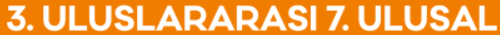 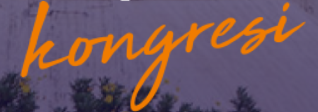 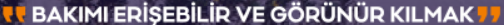 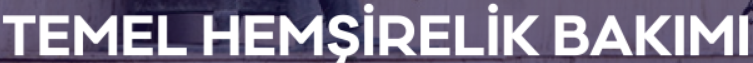